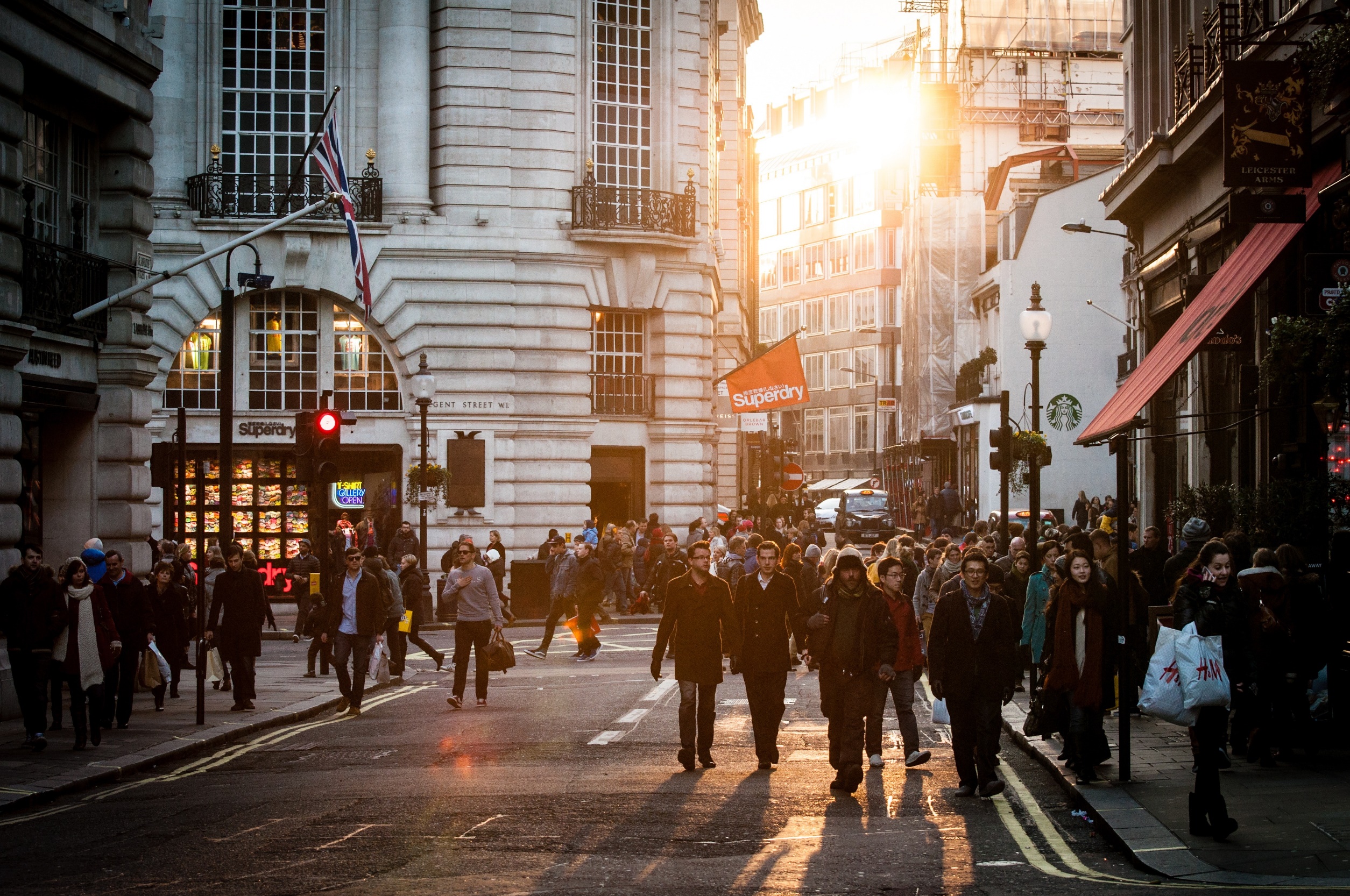 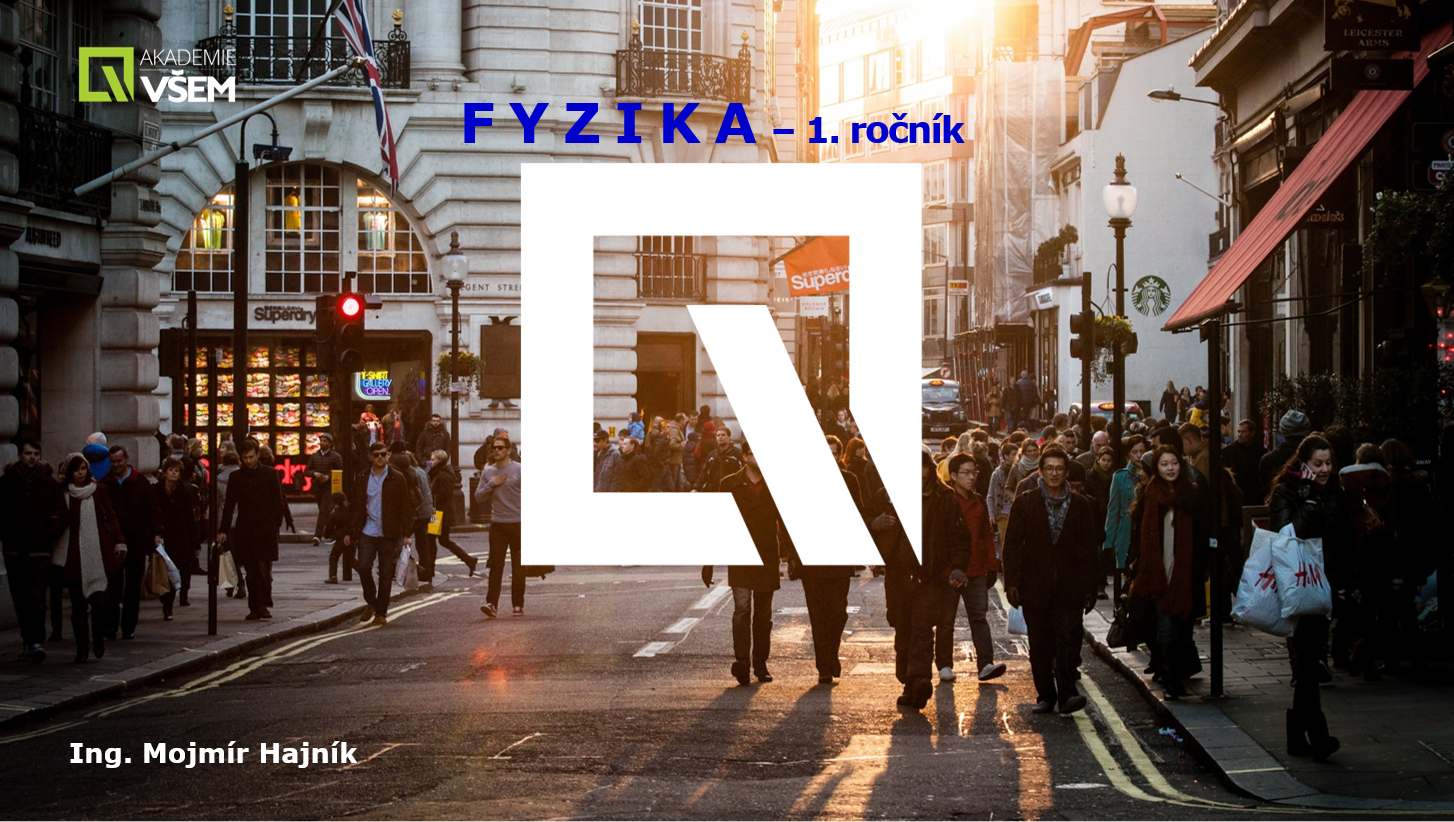 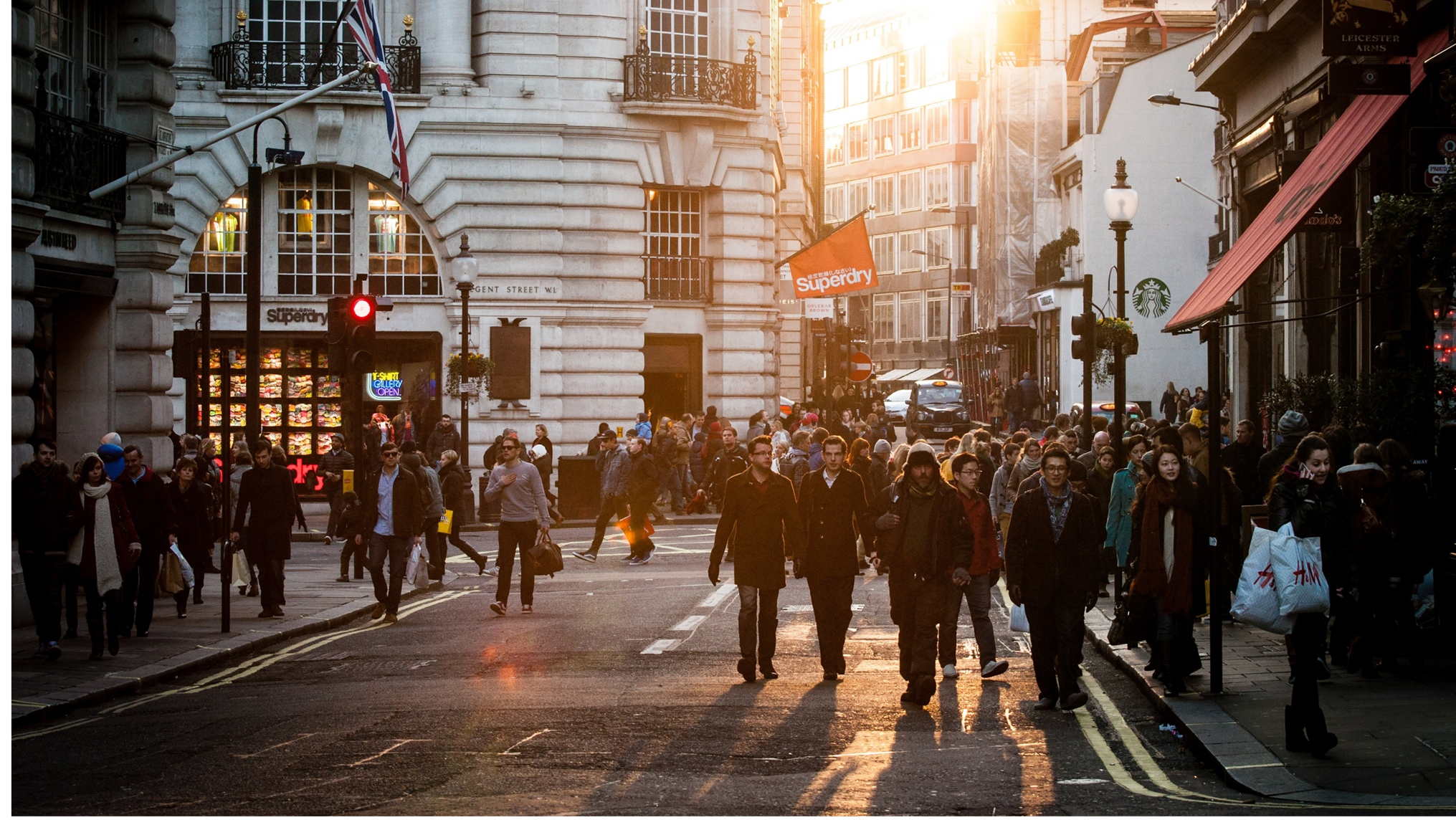 TEPELNÁ  KAPACITA
PŘEMĚNY  SKUPENSTVÍ
Tepelná  kapacita .    Přeměny skupenství .


	     Odkazy, praktické příklady, řešené početní příklady 

		 ●   https://www.priklady.eu/cs/fyzika/vnitrni-energie.alej

		 ●   https://www.priklady.eu/cs/fyzika/skupenske-zmeny.alej
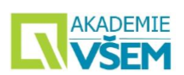